Mardi 5 mai séance 1 CM1
Calcul mental
Multiplier un nombre entier par 50
22
5 x 22
la moitié de 10 x 22
10 x 22
10
À RETENIR
Pour multiplier un nombre par 5, on peut le multiplier par 10 et prendre la moitié du résultat.
[Speaker Notes: Partage équitable  - autant chacun]
100
50 x 26
la moitié de 100 x 26
10 x 22
26
[Speaker Notes: Partage équitable  - autant chacun]
100
50 x 26
la moitié de 100 x 26
10 x 22
26
À RETENIR
Pour multiplier un nombre par 50, on peut le multiplier par 100, puis calculer la moitié du résultat.
[Speaker Notes: Partage équitable  - autant chacun]
18 × 50 =
1    8
[Speaker Notes: Partage équitable  - autant chacun]
12 × 50 =
1    2
[Speaker Notes: Partage équitable  - autant chacun]
41 x 50 =
4    1
[Speaker Notes: Partage équitable  - autant chacun]
50 x 14 =
700
32 x 50 =
1600
24 x 50 =
1200
682 x 50 =
34 100
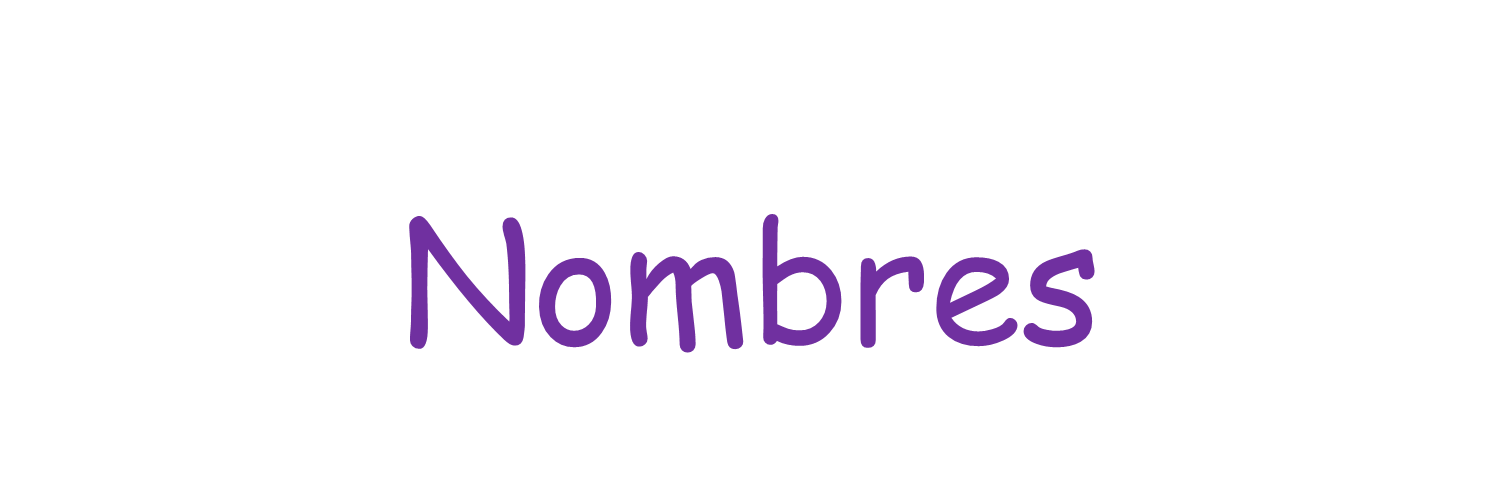 Écrire une fraction sous forme de somme d’un entier et d’une fraction inférieure à 1
une unité
?
?
0
1
2
3
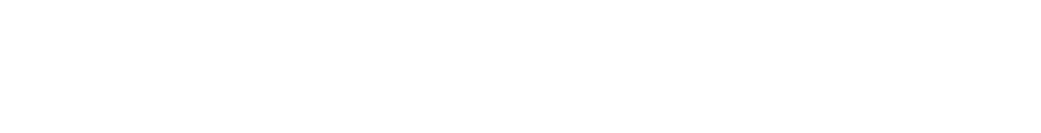 A
B
D
C
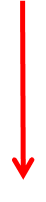 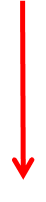 2
1
3
0
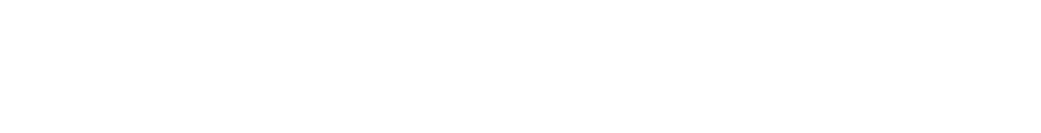 A
B
D
C
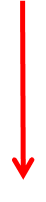 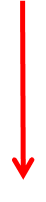 2
1
3
0
C
D
B
A
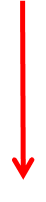 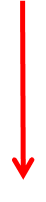 1
3
2
0
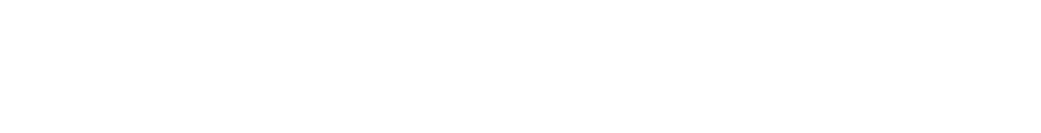 C
D
B
A
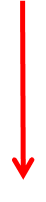 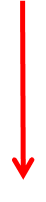 1
0
3
2
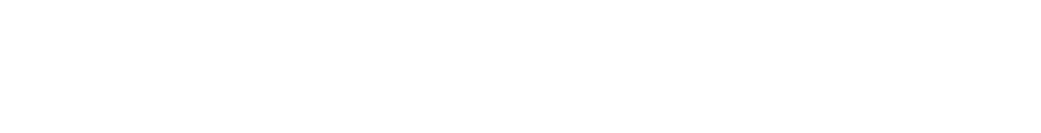 Écris sous la forme d’une seule fraction.
Écris sous la forme d’une seule fraction.
Décompose la fraction puis écris-la comme la somme d’un nombre entier et d’une fraction inférieure à 1.
Décompose la fraction puis écris-la comme la somme d’un nombre entier et d’une fraction inférieure à 1.
Problèmes
Correction du problème donné
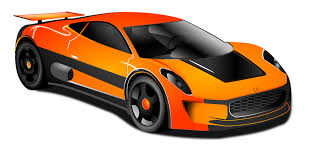 0
1
2
3
4
5
6
7
8
9
10
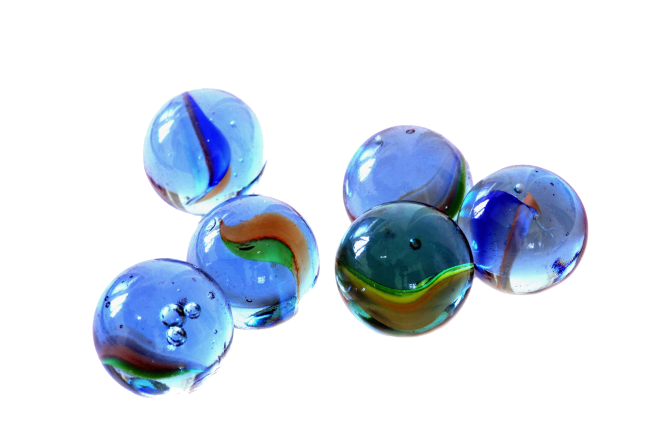 Première situation
Pierre a 24 billes. Il donne le tiers de ses billes à Paul. 
Combien de billes donne t-il à Paul ?
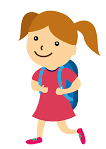 Deuxième situation
Sophie doit parcourir 400 mètres pour se rendre à l’école.
Elle a déjà fait les trois quarts du chemin. 
Quelle distance a-t-elle parcourue ?
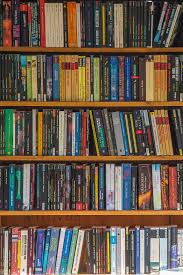 Troisième situation
Karim a lu un dixième des livres de la bibliothèque de la classe. Il en a lu 8. 
Combien y a-t-il de livres dans la bibliothèque de la classe ?
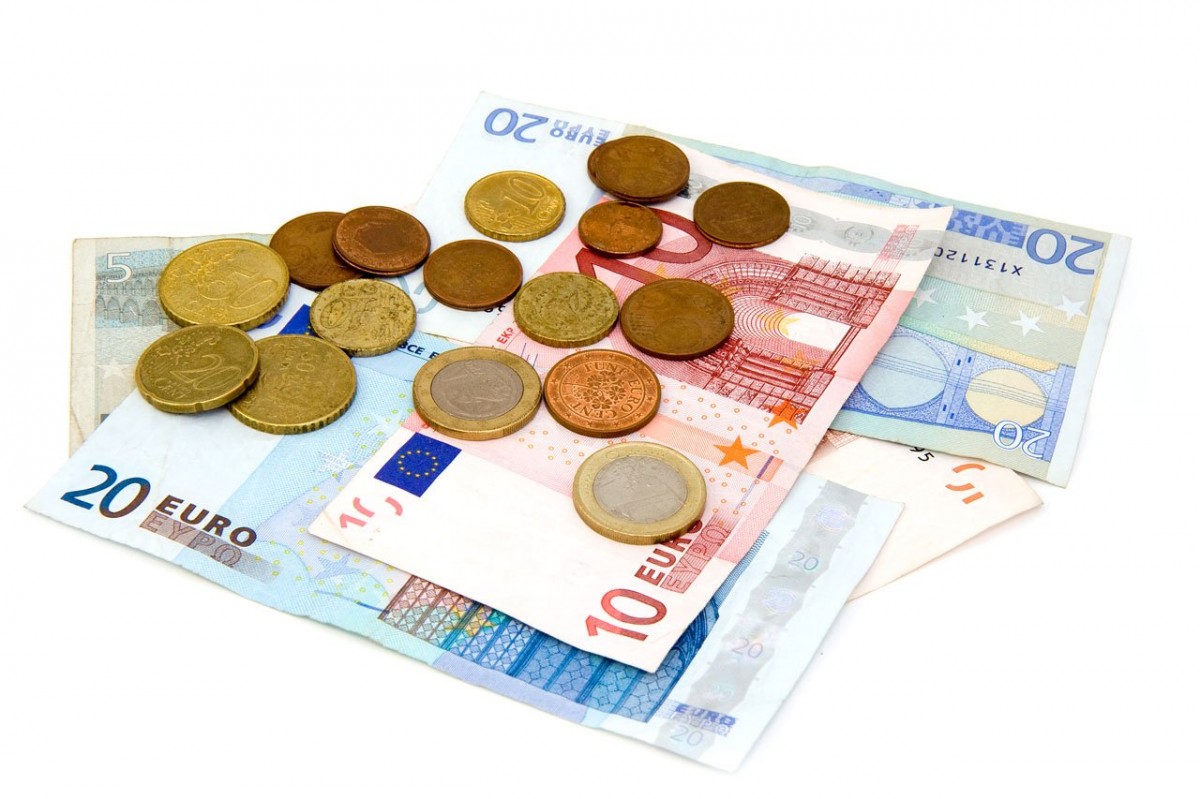 Situation pour plus tard
Caroline a dépensé les deux tiers de l’argent
que lui a donné son grand-père. 
Elle a dépensé exactement 10 euros. 
Quelle somme lui a donné son grand-père?